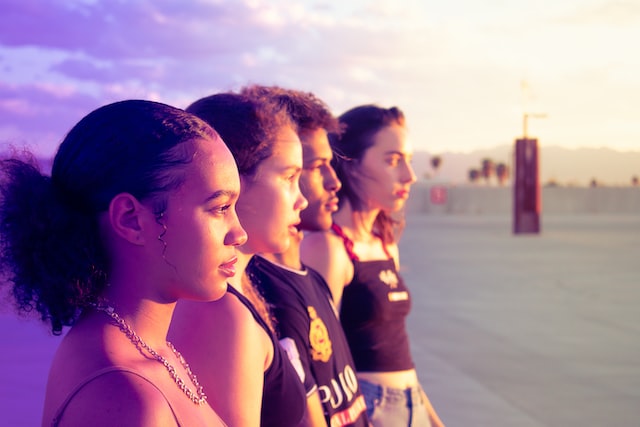 Mental health and our youth
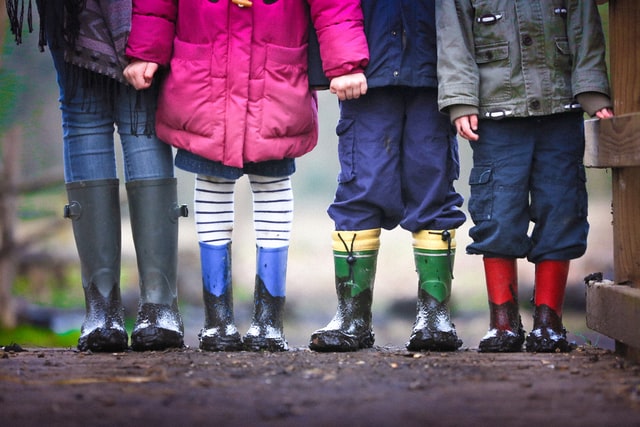 Dale Wisely
Slides
www.dalewisely.com/files/
MH, esp. in youth, in crisis BEFORE the pandemic
Now: Demand up.
Anxiety/depression (rising for years) sharply up.
Suicide rates NOT up.
Demand up, supply grossly in adequate/access to care 
Child emotional maltreatment: Before COVID, about 20% of kids reported in surveys.  Most recent data: 55%
COVID & mental health
What about COVID? What  do we know?
Interrupted school-related supports
Greatest impact likely on pre-existing MH
How did youth fare with all the insane adult behavior?
Has made access to care crisis worse
But, highly variable reactions & signs
Depression & Anxiety up, but suicide rates not.
Youth Mental Health: The Crisis
10% of youth will have at least one major depressive episode.
1 in 6 kids has MH diagnosis, but more like 1 in 15 experiencing serious symptoms at present
BEFORE COVID! youth getting worst of MH effects
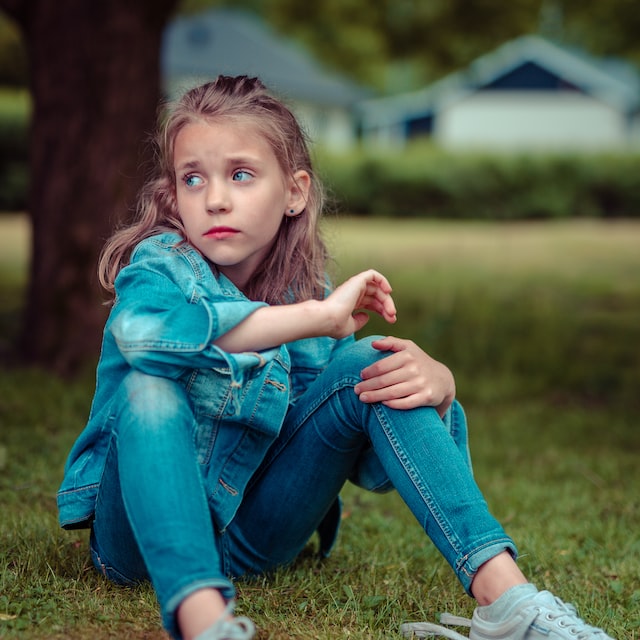 No more than 20% of children with MH diagnosis received care from a mental health provider. Maybe 50% by no one. Whether kids are facing trauma because of child abuse or loss of a family member or everyday anxiety about the virus and unpredictable routines, they need even more support now—all amid a more significant shortage of children’s mental health resources.
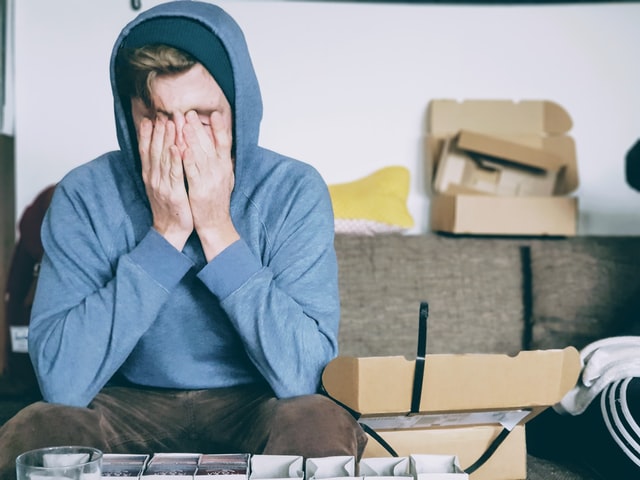 2020 survey of 1,000 USA parents: 71% said pandemic had taken a toll on their child’s mental health
69% said the pandemic was the worst thing to happen to their child. Survey of 3,300 high schoolers (spring 2020): close to a third of students felt unhappy and depressed much more than usual.
Mental health crisis on the rise. From March 2020 to October 2020, mental health–related emergency department visits increased 24% for children ages 5 to 11 and 31% for those ages 12 to 17 compared with 2019 (CDC)
Politics: MH care in schoolsAttacks on SEL & school counselors, aAntidiscrimination training, on programs that teach acceptance and honor diversity.
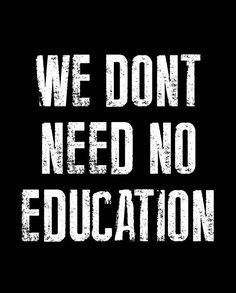 The Paul Simon Principle
The Impossible Job
So much to do, but what if just a LITTLE bit of time makes a difference.
Dear Teacher:
Please take care of my child’s mental health, too. 

Have a nice day!
Emotional needs
Sense of belonging
Certainty they are loved
Sense of being able 
Social interaction (rewarding) with peers
Safety & security (freedom from abuse)
Guidance & limits
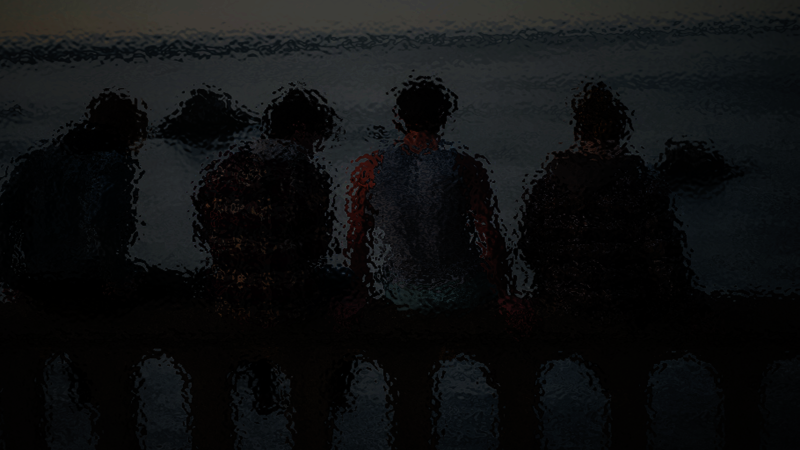 ADHD
Anxiety/Depression
Suicide & Self-Harm
Post-traumatic reactions
Substance abuse
MAJOR MENTAL HEALTH PROBLEMS AMONG YOUTH
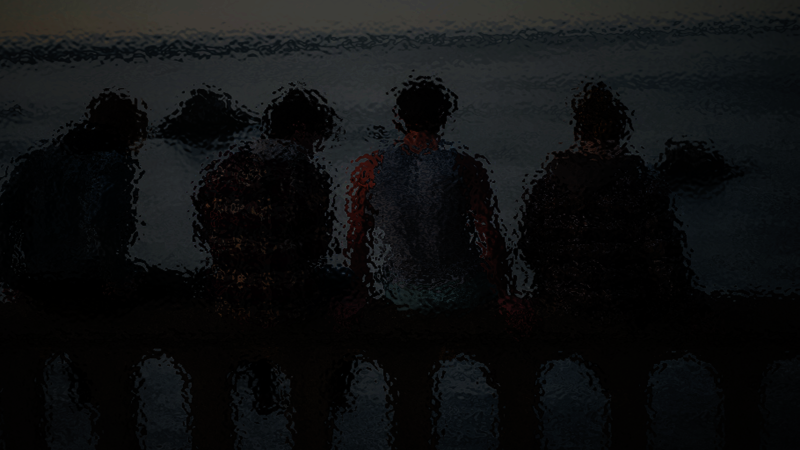 ADHD
Anxiety/Depression
Suicide & Self-Harm
Post-traumatic reactions
Substance abuse
MAJOR MENTAL HEALTH PROBLEMS AMONG YOUTH
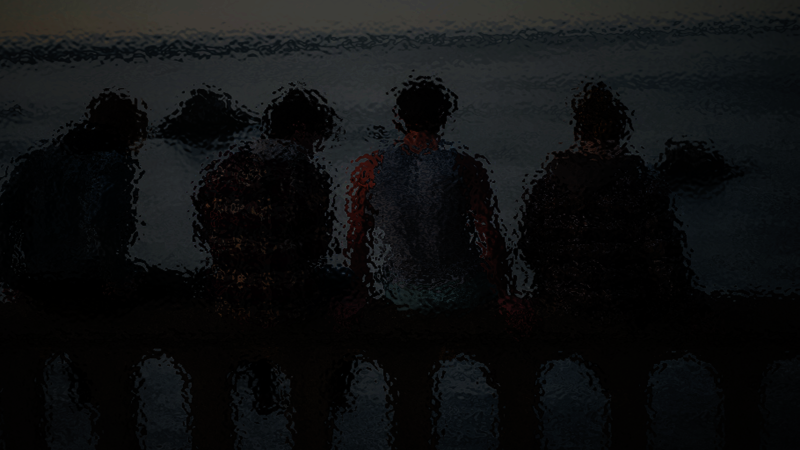 ADHD
Anxiety/Depression
Suicide & Self-Harm
Post-traumatic reactions
Substance abuse
MAJOR MENTAL HEALTH PROBLEMS AMONG YOUTH
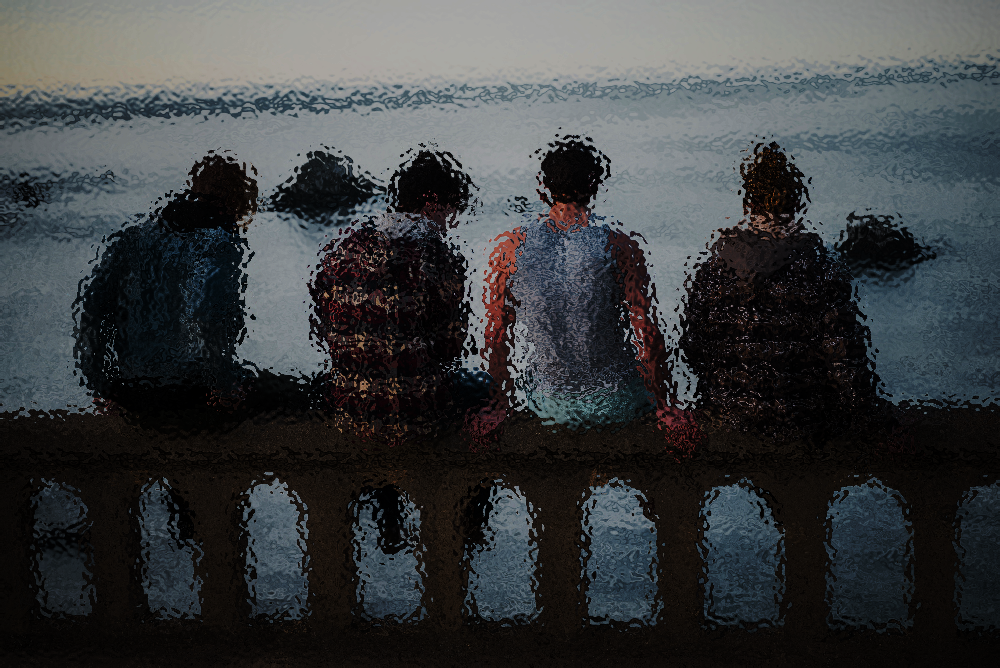 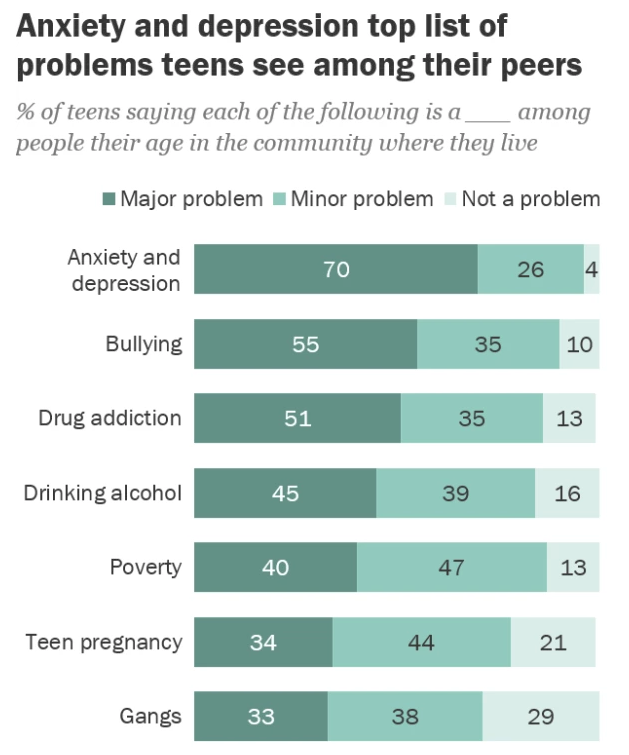 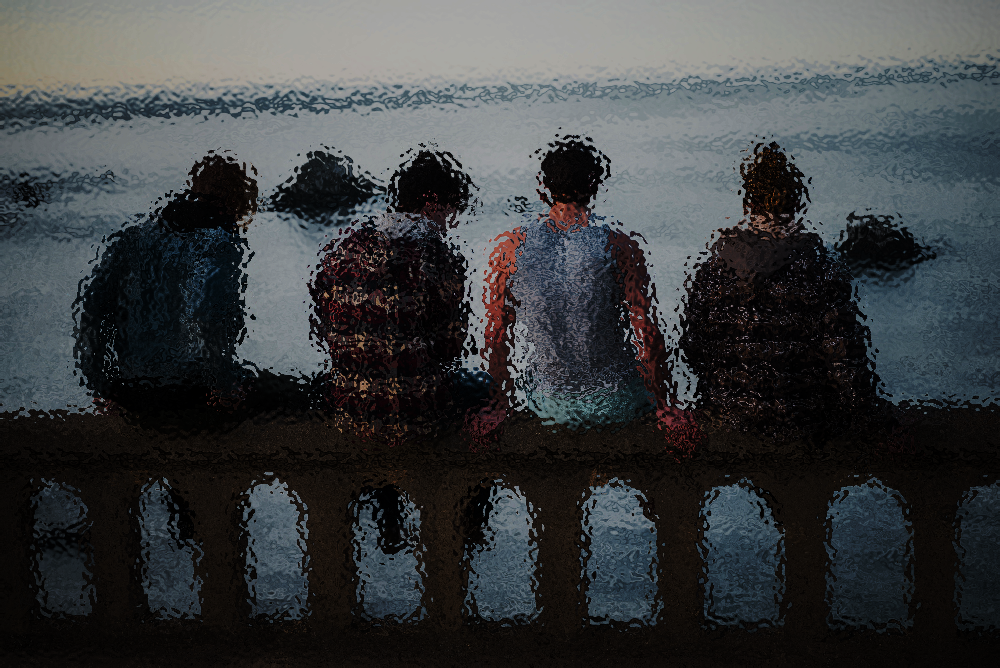 Restlessness & agitation
Feelings of worthlessness & guilt
Lack of enthusiasm & motivation
Fatigue or lack of energy
Difficulty concentrating
Unexplained aches & pains (headaches/stomach aches)
Thoughts of death or suicide
Sadness or hopelessness
Irritability, anger, or hostility
Tearfulness / frequent crying
Withdrawal from friends & family
Loss of interest in activities
Poor school performance
Changes in eating & sleeping habits
Symptoms of depression in youth
Feeling nervous or "on edge.“
Perfectionism with distress
Unfounded or unrealistic fears.
Trouble separating from parents.
Sleep disturbance.
Obsessive thoughts and/or compulsive behaviors.
Trembling, sweating, shortness of breath, stomachaches, headaches, and/or muscle tension or other physical symptoms.
Symptoms of Anxiety in youth
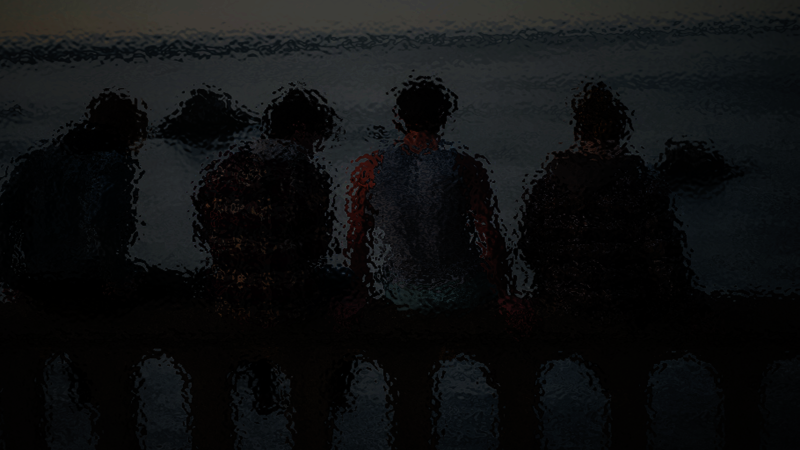 ADHD
Anxiety/Depression
Suicide & Self-Harm
Post-traumatic reactions
Substance abuse
MAJOR MENTAL HEALTH PROBLEMS AMONG YOUTH
suicide
a national crisis
15 to 19-year-olds
What to do?
The Columbia Lighthouse Project
Bullying what victims say helps & hurts
questions to ask
Do you have nicknames?
What’s recess/break like for you?  PE?  lunch?
Have you been teased?
What kinds of things do the others tease you about?
(social media?)
Helping victim
praise victim’s non-violent response
assure LONG TERM availability to listen & help
be vigilant & monitor on an ongoing basis
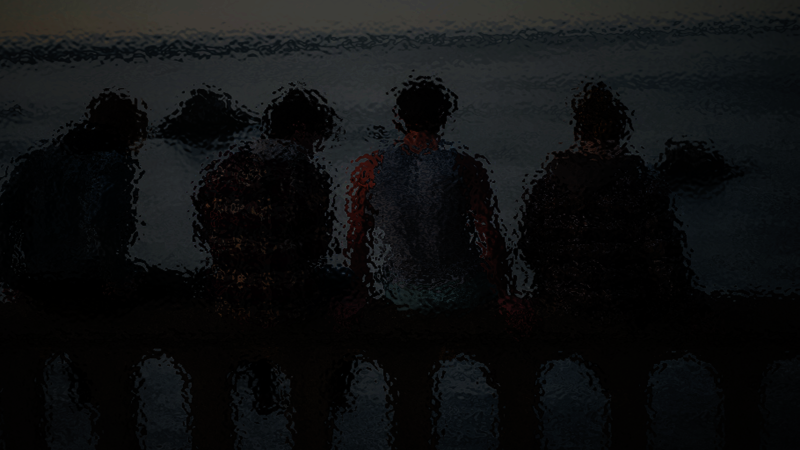 ADHD
Anxiety/Depression
Suicide & Self-Harm
Post-traumatic reactions
Substance abuse
MAJOR MENTAL HEALTH PROBLEMS AMONG YOUTH
Emotional needs
Sense of belonging
Certainty they are loved
Sense of being able 
Social interaction (rewarding) with peers
Safety & security (freedom from abuse)
Guidance & limits
The power of relationships.The power of the brief encounter.